1
Partnermøte, Søberg Gård 7. mai 2024
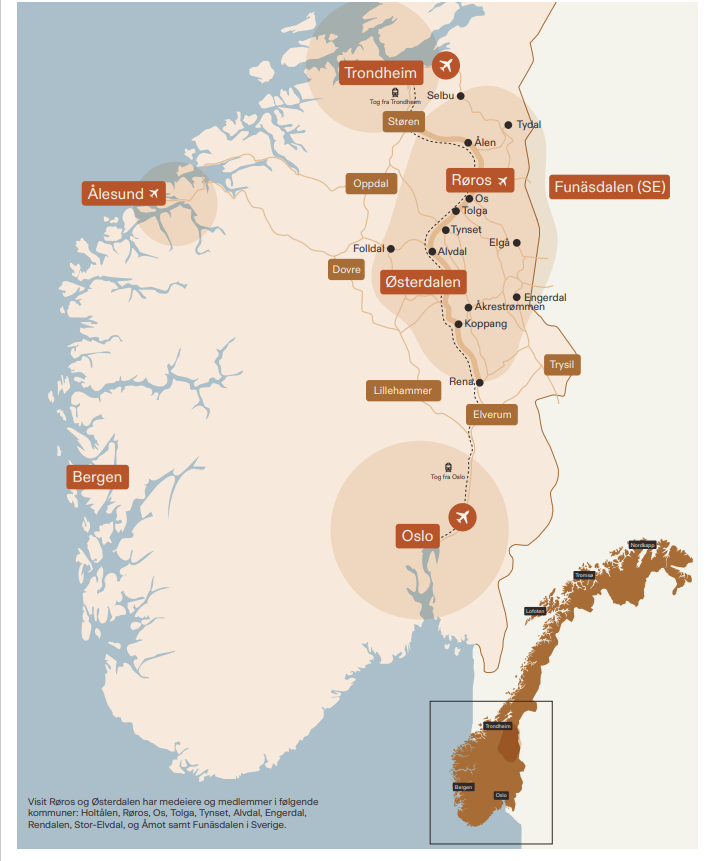 Tove R. Martens, 
Daglig leder / reiselivssjef Visit Røros og Østerdalen
Internasjonalt reiseliv, sommer og posisjonering…
Program for dagen
2
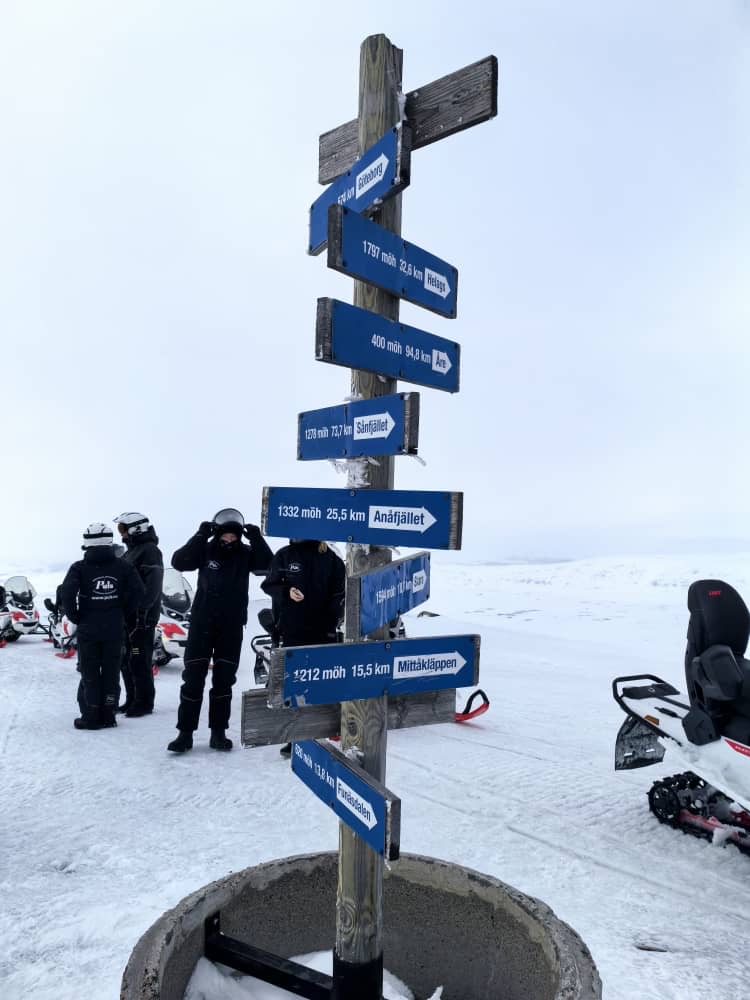 Velkommen v/ Tove
Digital markedsføring v/Mali
Medlemsoppføring og booking på roros.no v/Ranja
Bilder og sosiale medier, hvordan jobber vi? v/Kari
Pause med mat 
Reiseliv som eksportnæring, og trender i reiselivet fremover 
v/Audun Pettersen - Bransjedirektør Reiseliv, Virke
Sommer 2024 v/Mali
Workshop inkl. benstrekk og oppsummering
Kahoot med premier 
18:00	Takk for i dag!!
3
1. Teamet
Hva rører seg i Visit Røros og Østerdalen?
Teamet
Hvilke partnere består Røros og Østerdalen av i dag?
NTW og post-tur, hva betyr dette for oss?
Markeder og planer fremover
4
5
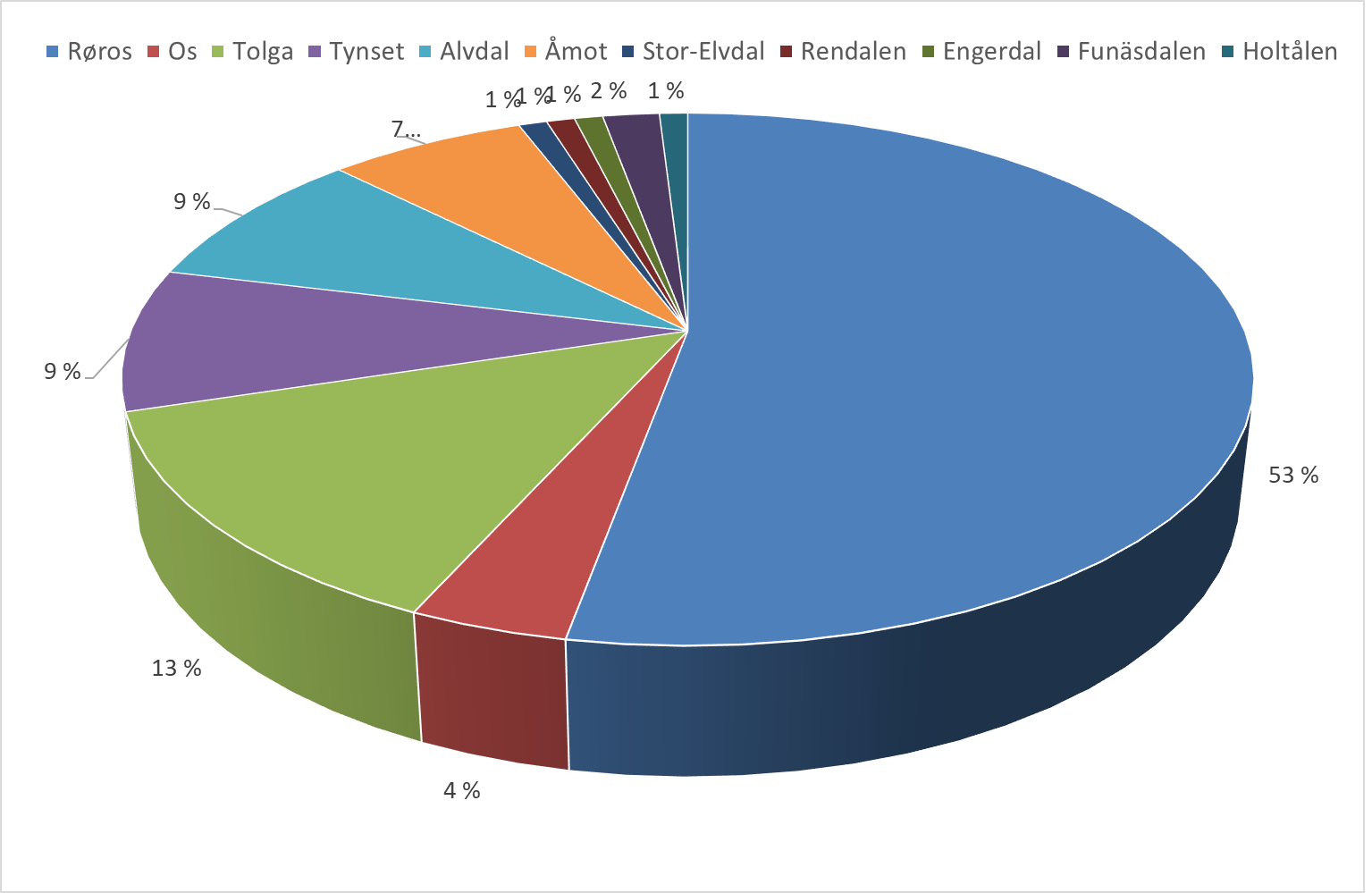 2. Hvem består Røros og Østerdalen av I dag?
Fordeling partnere pr kommune
[Speaker Notes: Tolga nest største kommunen ifht antall medlemsbedrifter!]
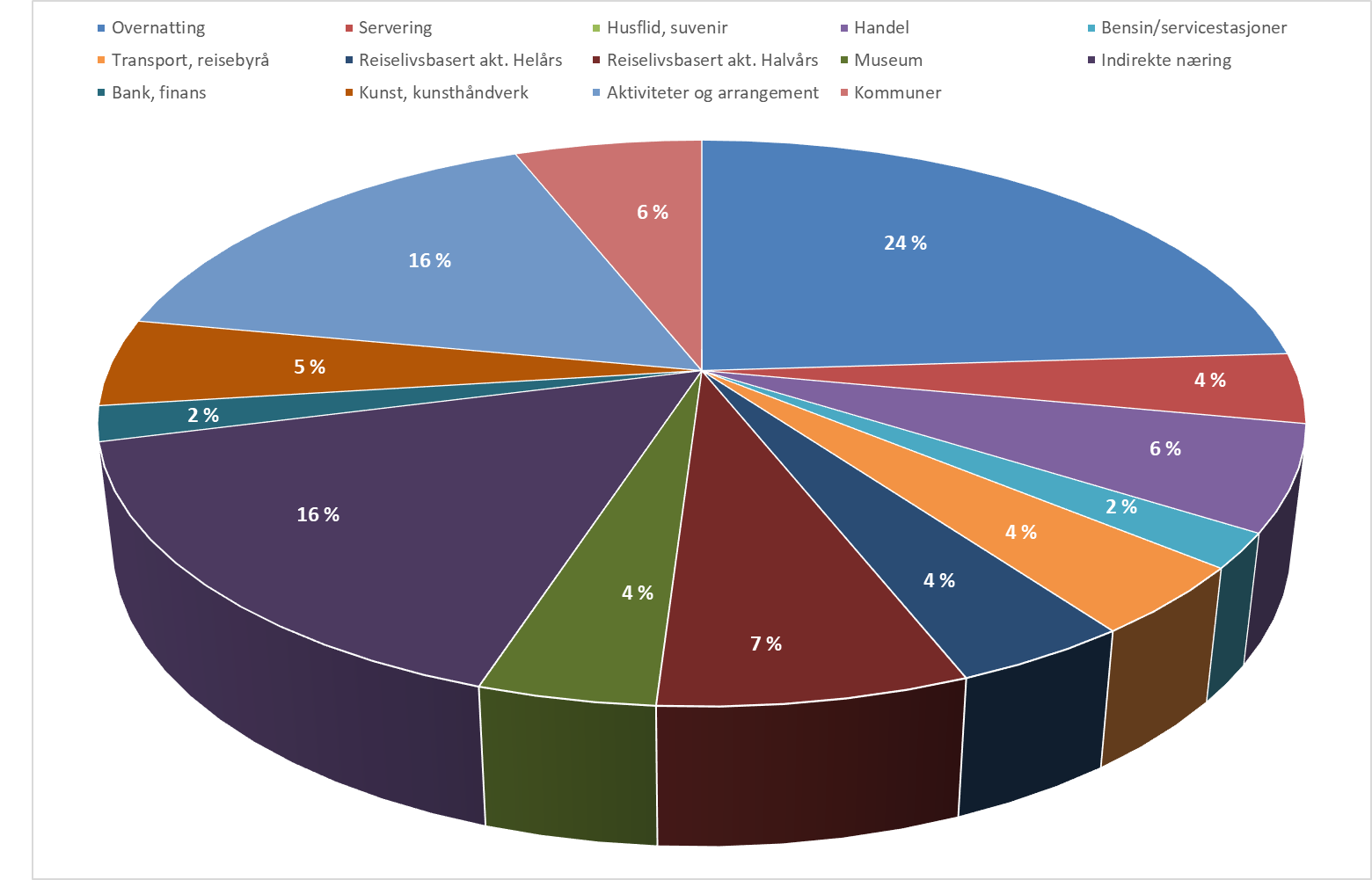 2. Hvem består Røros og Østerdalen av I dag?
Fordeling partnere fordelt på bransje
Overnatting størst
Aktiviteter/arrangement og indirekte næring nest størrst
6
6
MarkederHvilke markeder markedsfører vi oss mot og selger   til?
7
Nasjonalt
Østlandet (Viken, Oslo og Akershus)

Trøndelag

Innlandet (Lillehammer)

Vestlandet (Bergen og Stavanger)

Møre og Romsdal (Molde, Ålesund og Kristiansund) – et marked vi må «utvikle»
8
Internasjonalt
Sverige (Stockholm*)

Storbritannia

Tyskland

Nederland

Danmark

USA
9
10
Parntermøte 7. mai 2024
Audun Pettersen, Bransjedirektør Reiseliv, Virke
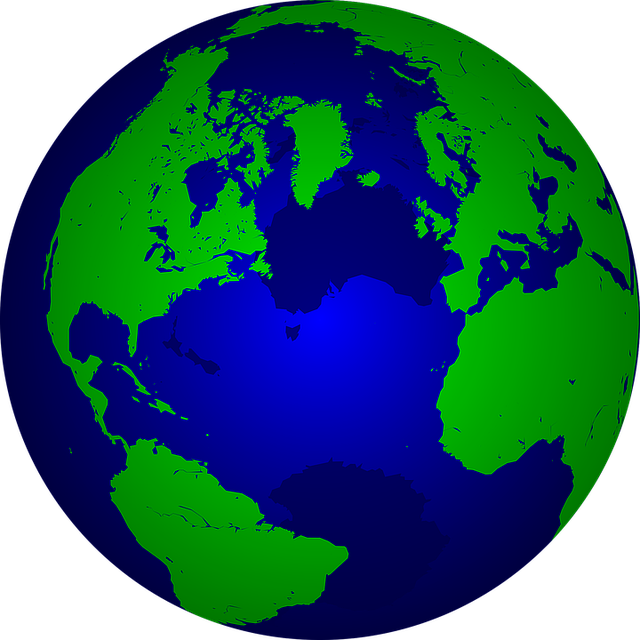 Reiseliv som eksportnæring, og trender i reiselivet fremover
Workshop
11
Overnattingsstatistikk 2023, hele Norge
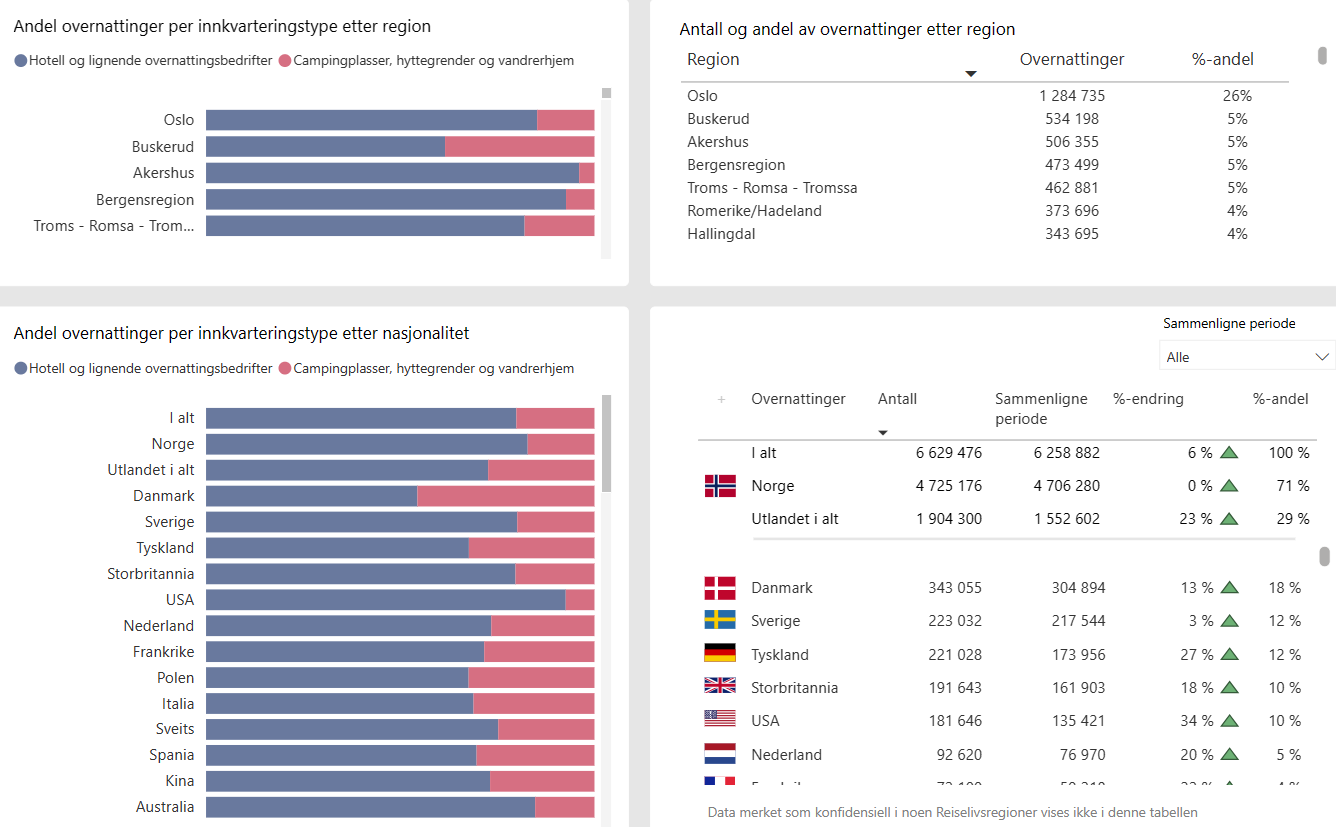 Oppgang totalt på 3%
Nedgang i antall nordmenn, -2%
Oppgang I antall utlendinger, +13%
“7 på topp“ reisemål
12
Overnattingsstatistikk 2023 Røros og Østerdalen
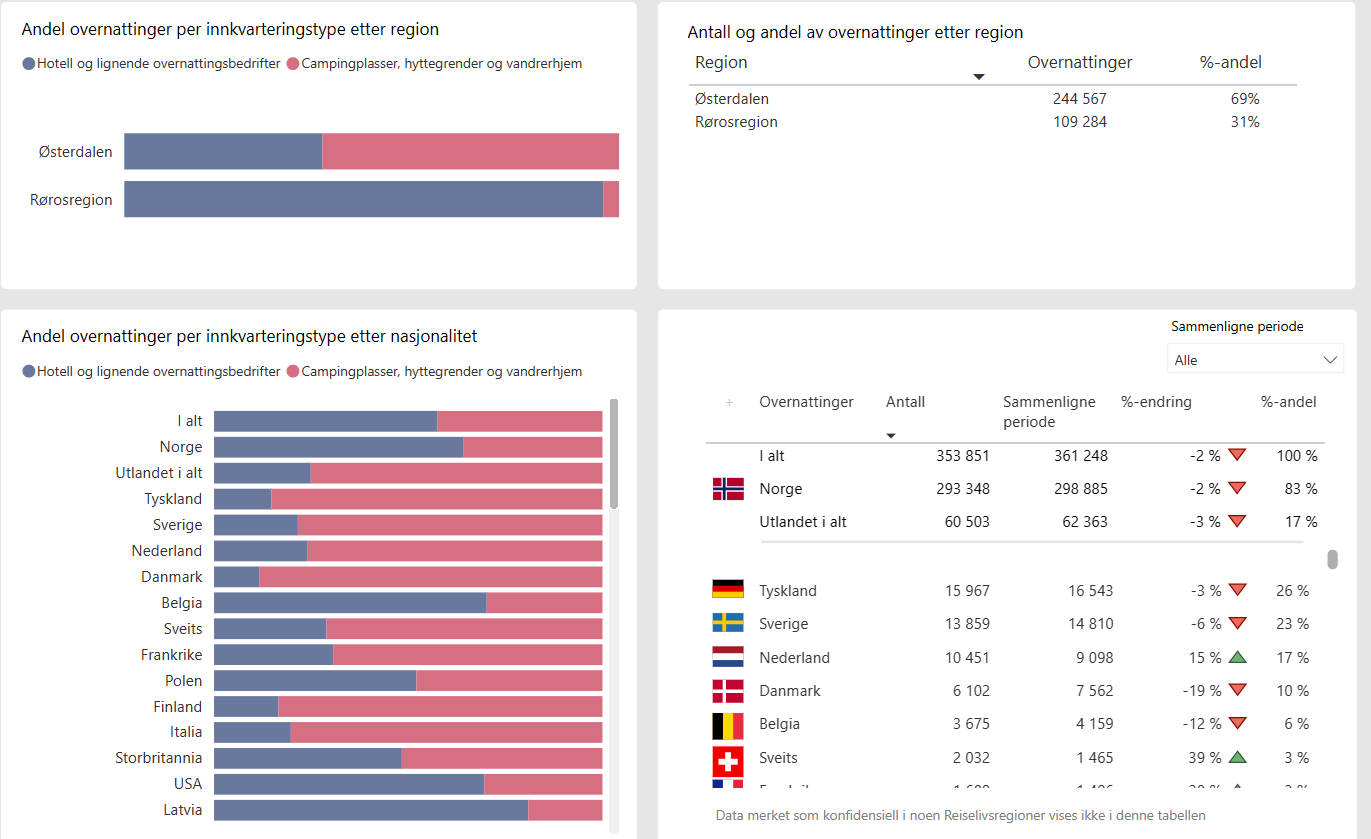 Rørosregionen = 
Røros og Holtålen
Østerdalen = 
Alvdal, Engerdal, Os, Tynset, Tolga, Rendalen, Stor-Elvdal, Åmot, Folldal

Nedgang i internasjonale gjester
13
Overnattingsstatistikk 2023 utvalgte reisemål med internasjonal vekst
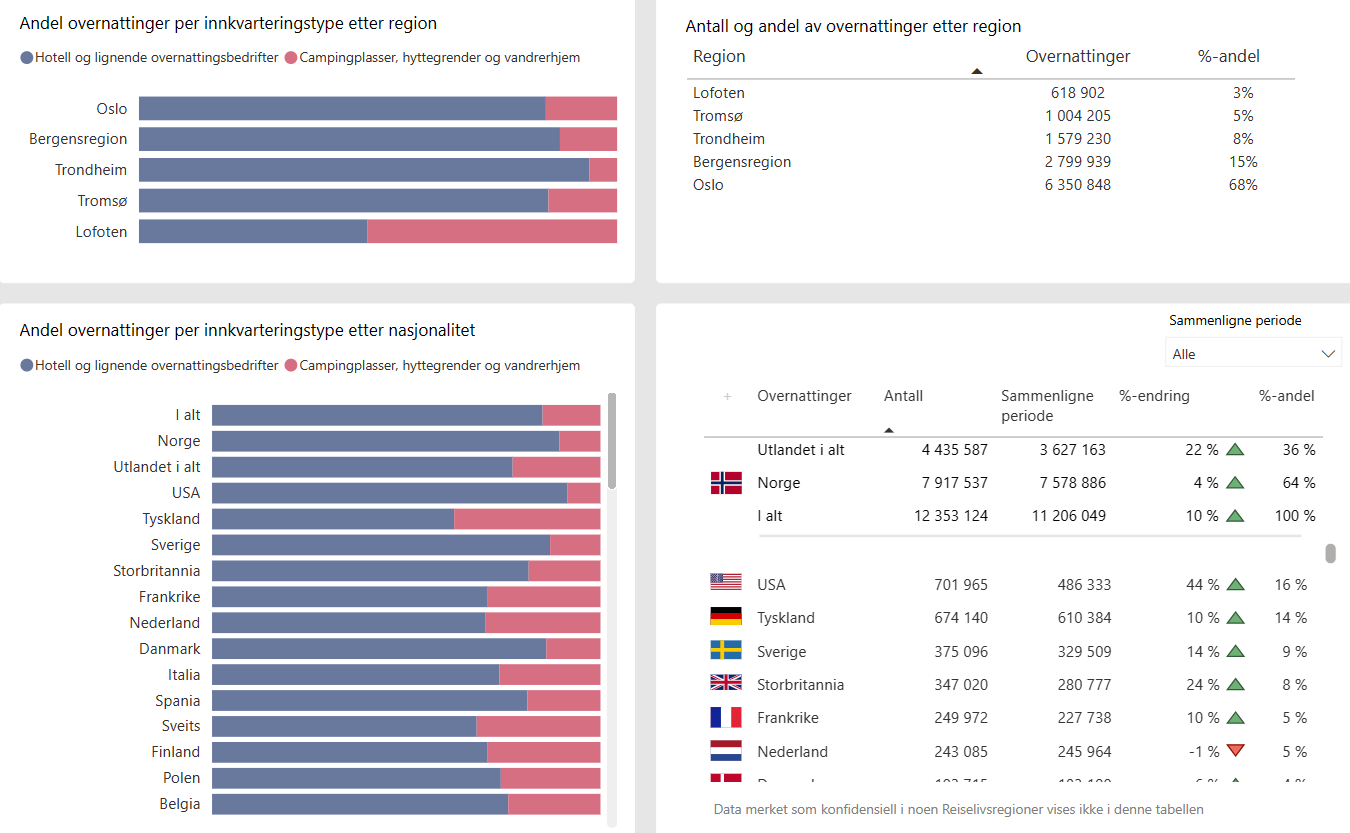 Lofoten
Tromsø
Trondheim
Bergensregionen
Oslo
14
[Speaker Notes: - Veldig mange flere overnattinger, ja, men det er veksten vi må se på.]
Oppgave A:Lufthansa – München - Trondheim
Hvordan kan vi bidra til flere ukentlige avganger og vinteravganger?
Regionen må bygge/videreutvikle produktene «Reasons to Come». Hvordan kan vi ta ut potensialet?
Tenk infrastruktur, fly, jernbane og rundreise/en vei, opplevelser, overnatting osv.
Hvordan kan vi løfte oss? 
Vær konkret.
[Speaker Notes: I går lanserte vi denne ruten!]
Oppgave B:Røros og Østerdalen – Det internasjonale markedet vil ha naturopplevelser…
Hvordan kan vi ta en posisjon her og få en større markedsandel?

Tenk samarbeid (Trysil, Femund-Engerdal, Øst-Norge, Funäsdalen…)

Hvordan kan vi få samme attraksjonskraft som «Fjord & Nord» har?
16
Lufthansa – München - Trondheim
[Speaker Notes: I går lanserte vi denne ruten!]
Tove R. Martens
Daglig leder / Reiselivssjef
Tove.martens@rorosinfo.com